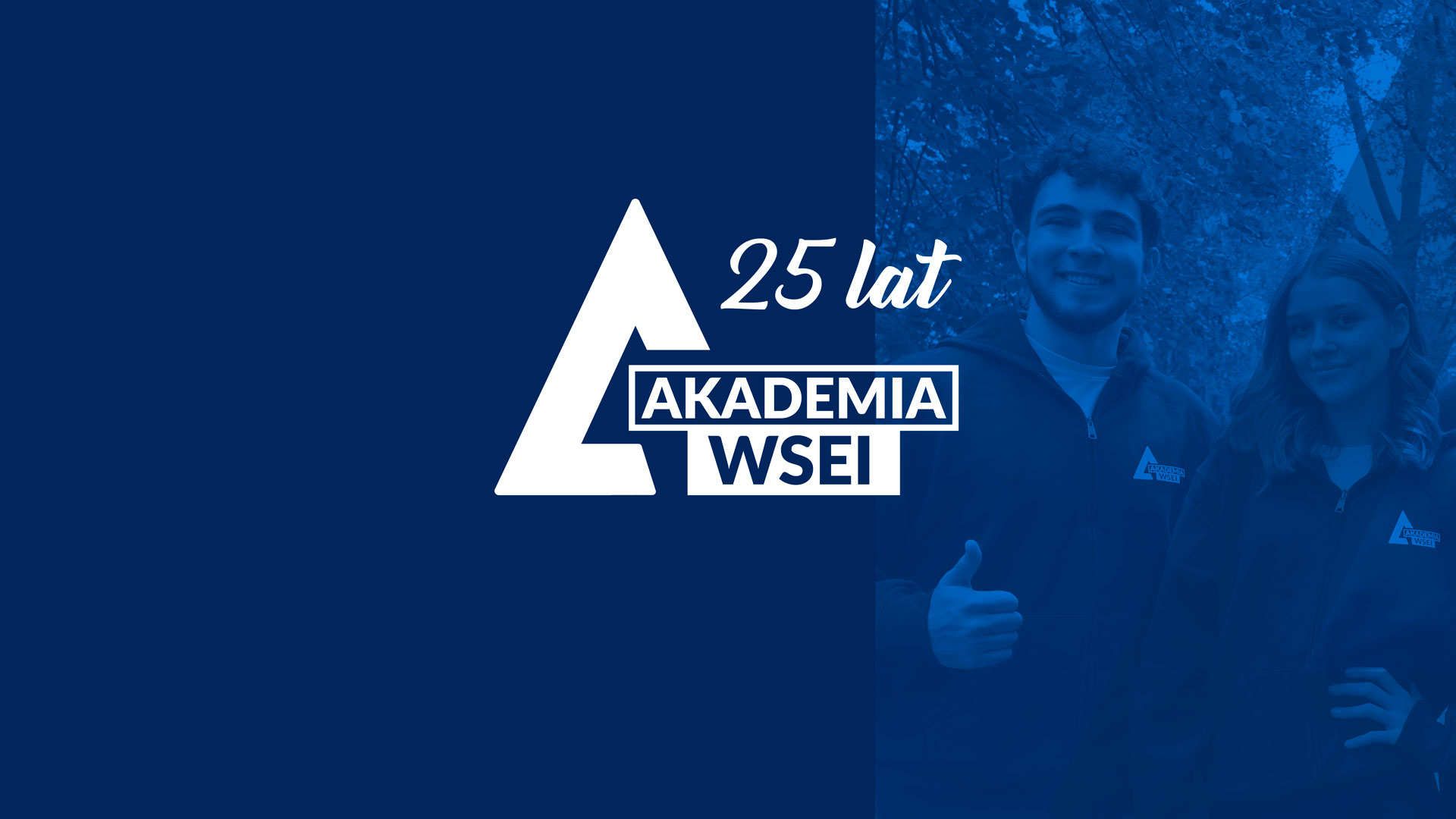 TYTUŁ PREZENTACJI
Autor | data
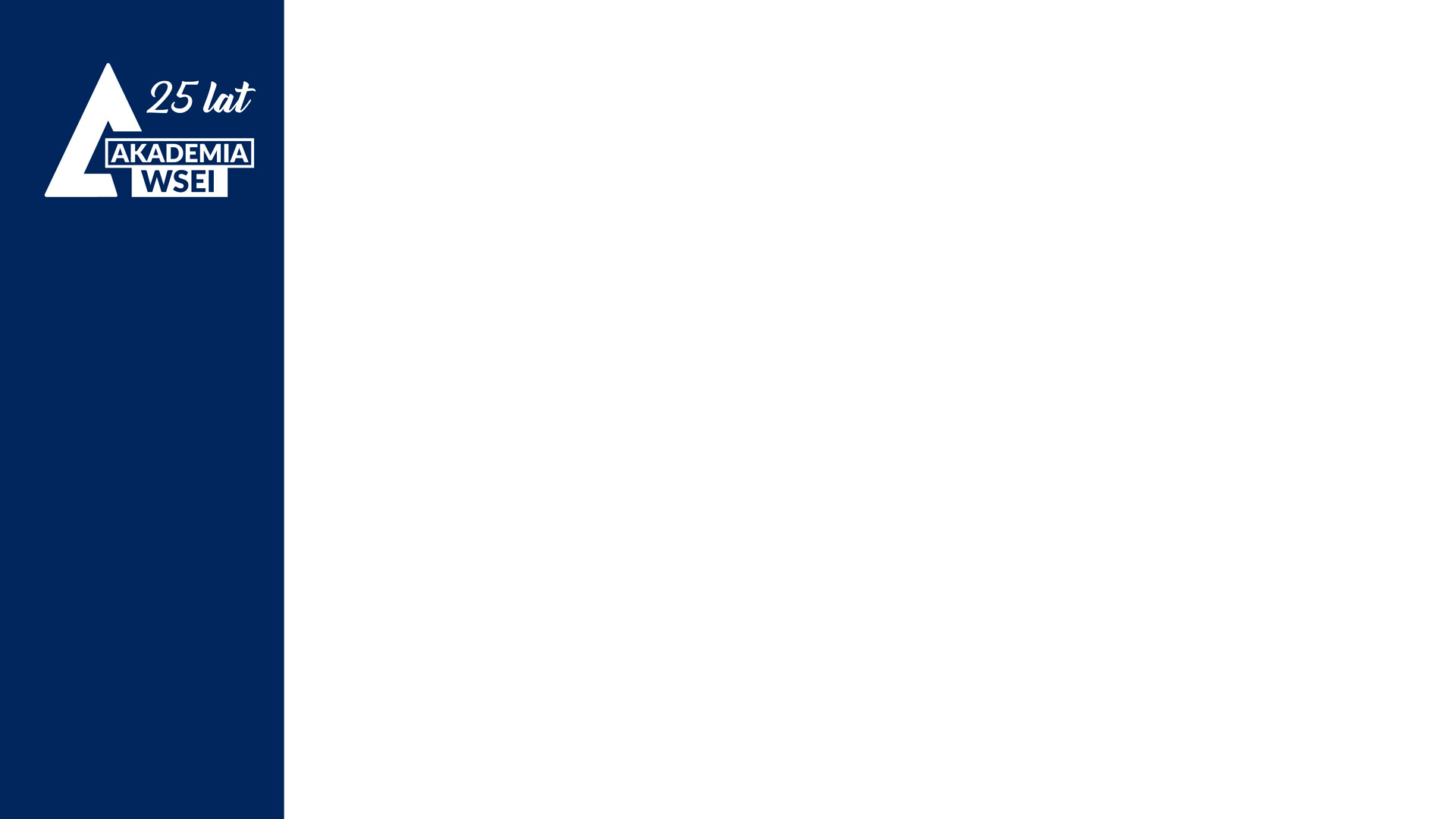 Nagłówek vzgfcsdgzfcgc vbsd cgscvsdfcbsdbfvsdfgds
INFORMACJE POBOCZNE
Czyli „nawigacja” plansz a que quis eaquiaerro kluczowe frazy wyboldowane laborectas delliqu o dolcszczshfcor
Uptata sam recte laut aut laborectas delliquo dolor sunt officia venditia a que quis eaquiaerro experfereium id estium nisqui odi sent et haris audae occus.
Frazy kluczowe warto wyeksponować boldowaniem rozbijając optycznie tekst. Eksponujemy frazy istotne merytorycznie
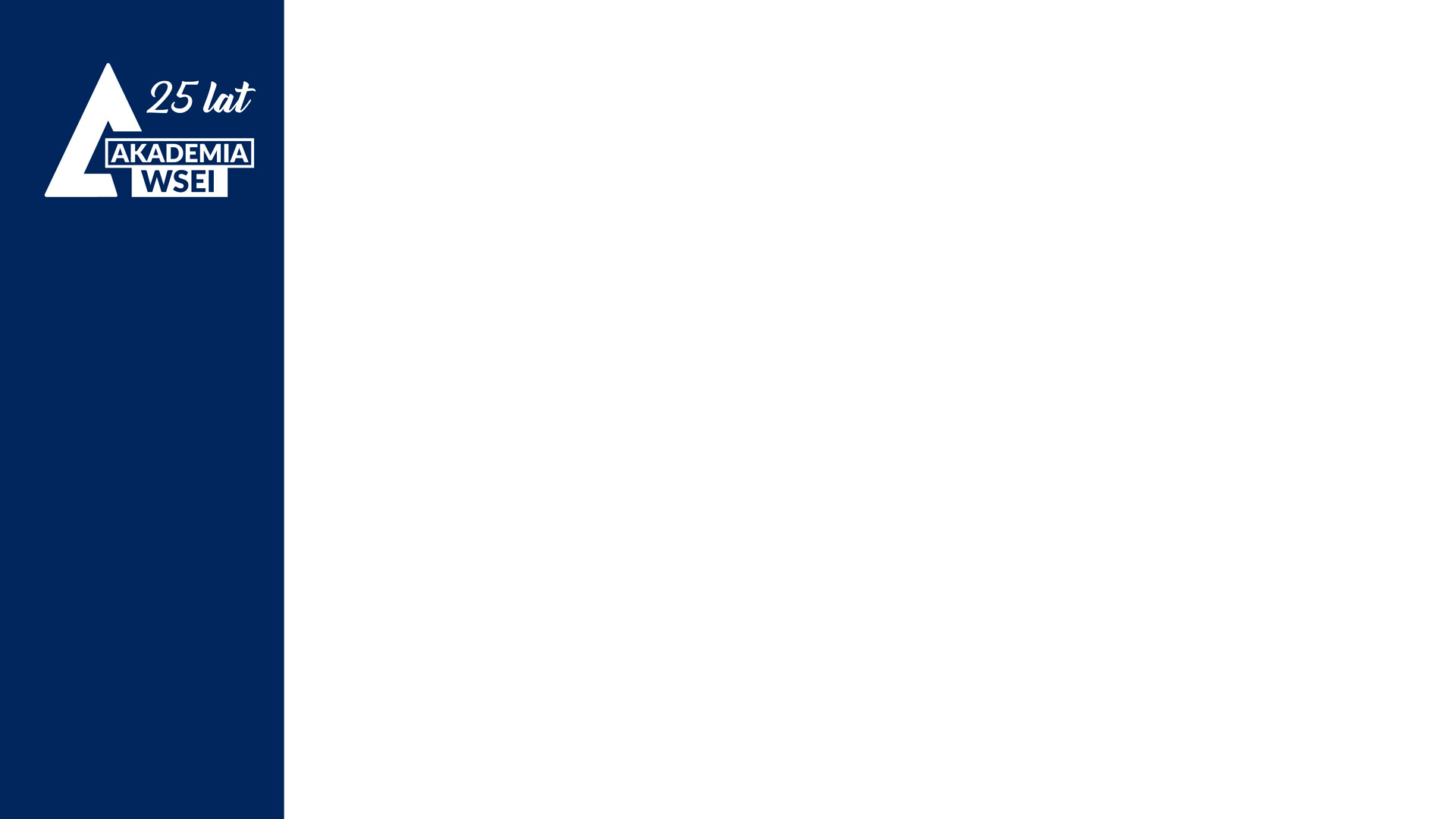 Plansza z danymi – wykresy
Diagramy słupkowe czy kołowe tworzymy w formie prostych, płaskich elementów graficznych. 
Operujemy wyłącznie kolorami dedykowanymi, rozróżniając dane poprzez walor (stopień nasycenia koloru)
INFORMACJE POBOCZNE
Czyli „nawigacja” plansz a que quis eaquiaerro kluczowe frazy wyboldowane laborectas delliqu o dolcszczshfcor
DIAGRAM KOŁOWY – styl wykresu pierścieniowy
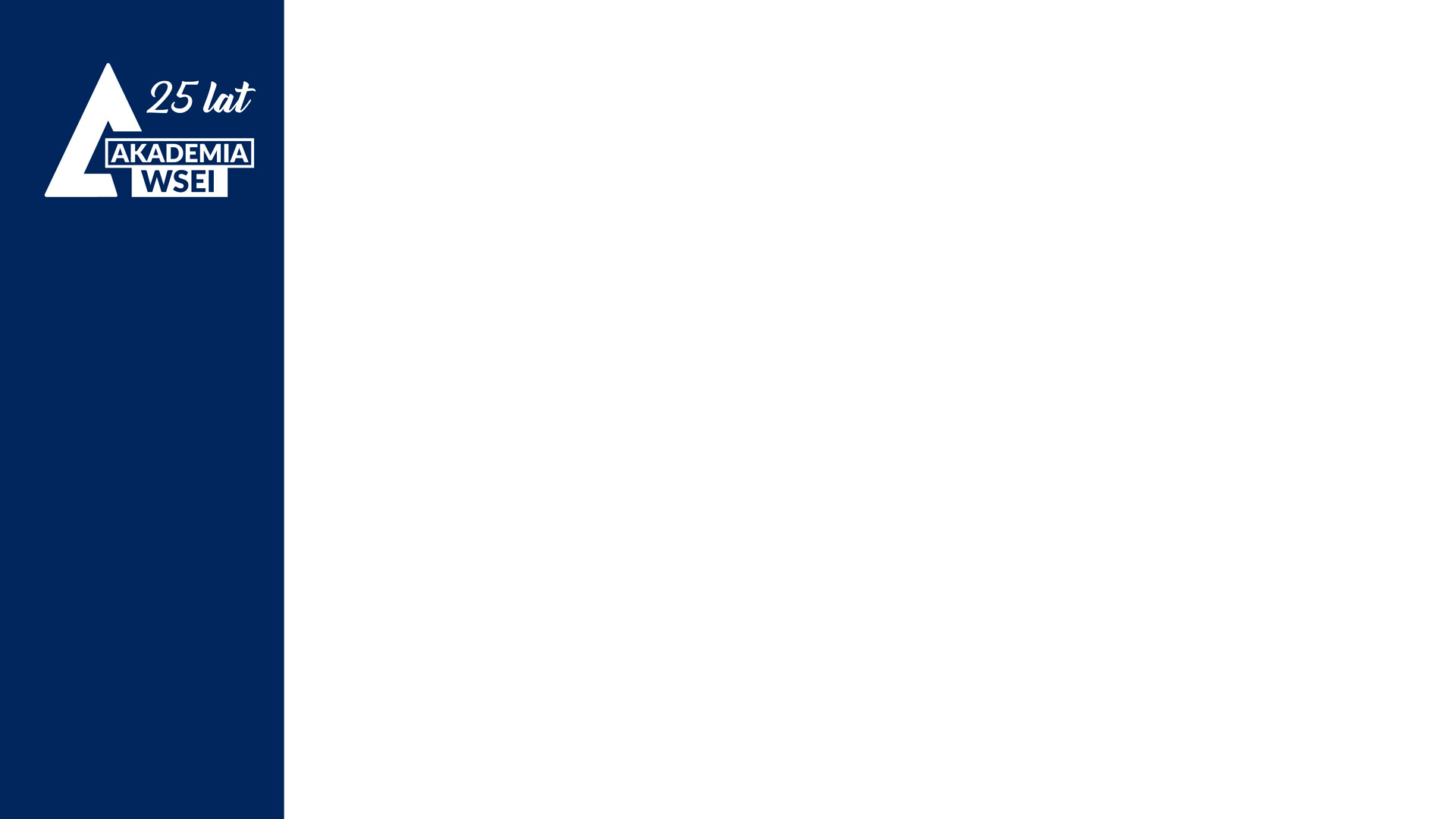 Plansza z danymi – wykresy
Diagramy tworzymy w formie prostych, płaskich elementów graficznych. 
Operujemy wyłącznie kolorami dedykowanymi, rozróżniając dane poprzez walor (stopień nasycenia koloru). Unikamy koloru czarnego
INFORMACJE POBOCZNE
Czyli „nawigacja” plansz a que quis eaquiaerro kluczowe frazy wyboldowane laborectas delliqu o dolcszczshfcor
DIAGRAM SŁUPKOWY – styl wykresu kolumnowy
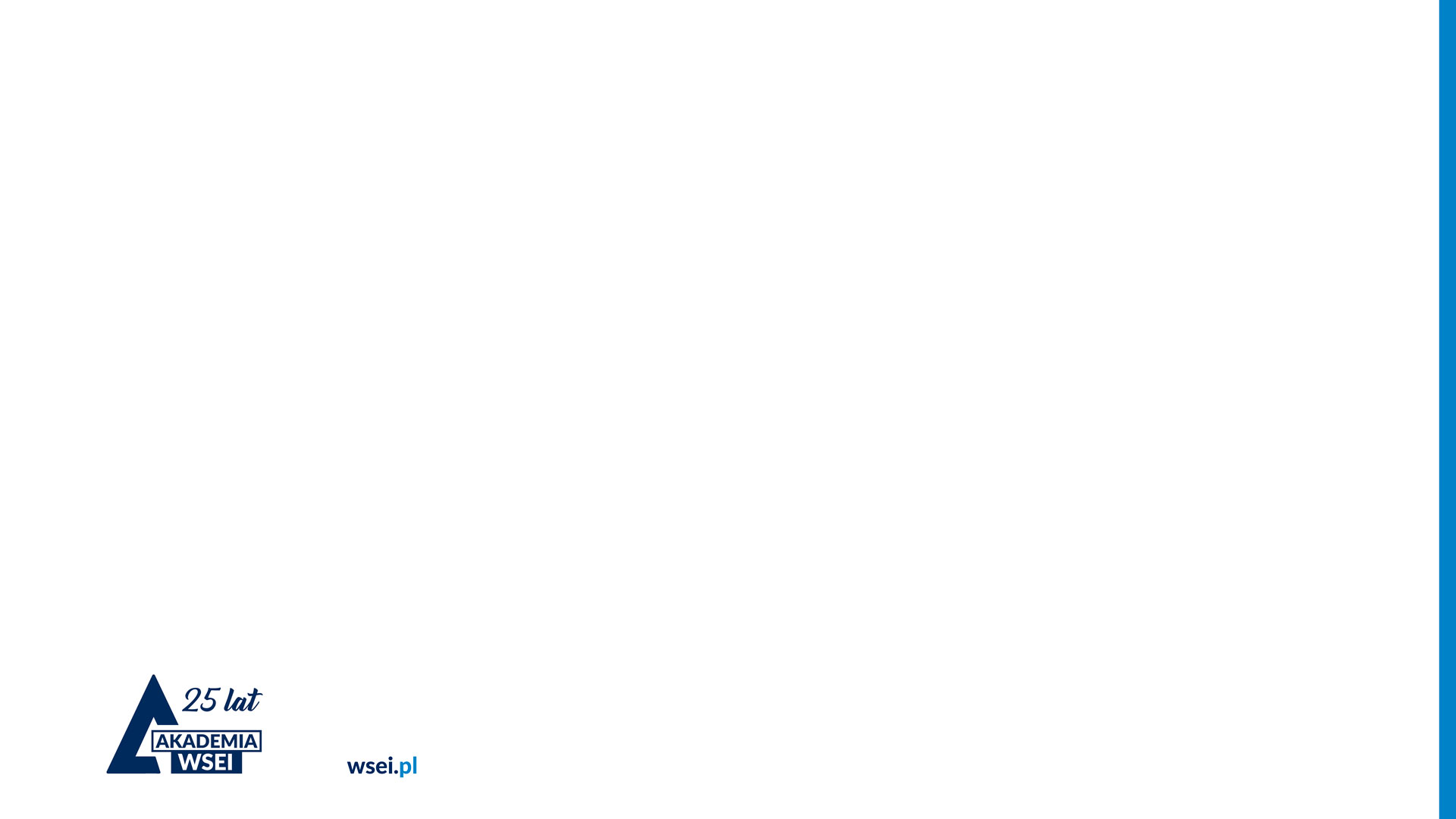 Nagłówek vzgfcsdgzfcgc vbsd cgscvsdfcbsdbfvsdfgds
Uptata sam recte laut aut laborectas delliquo dolor sunt officia venditia a que quis eaquiaerro experfereium id estium nisqui odi sent et haris audae occus.
Frazy kluczowe warto wyeksponować boldowaniem rozbijając optycznie tekst. Eksponujemy frazy istotne merytorycznie
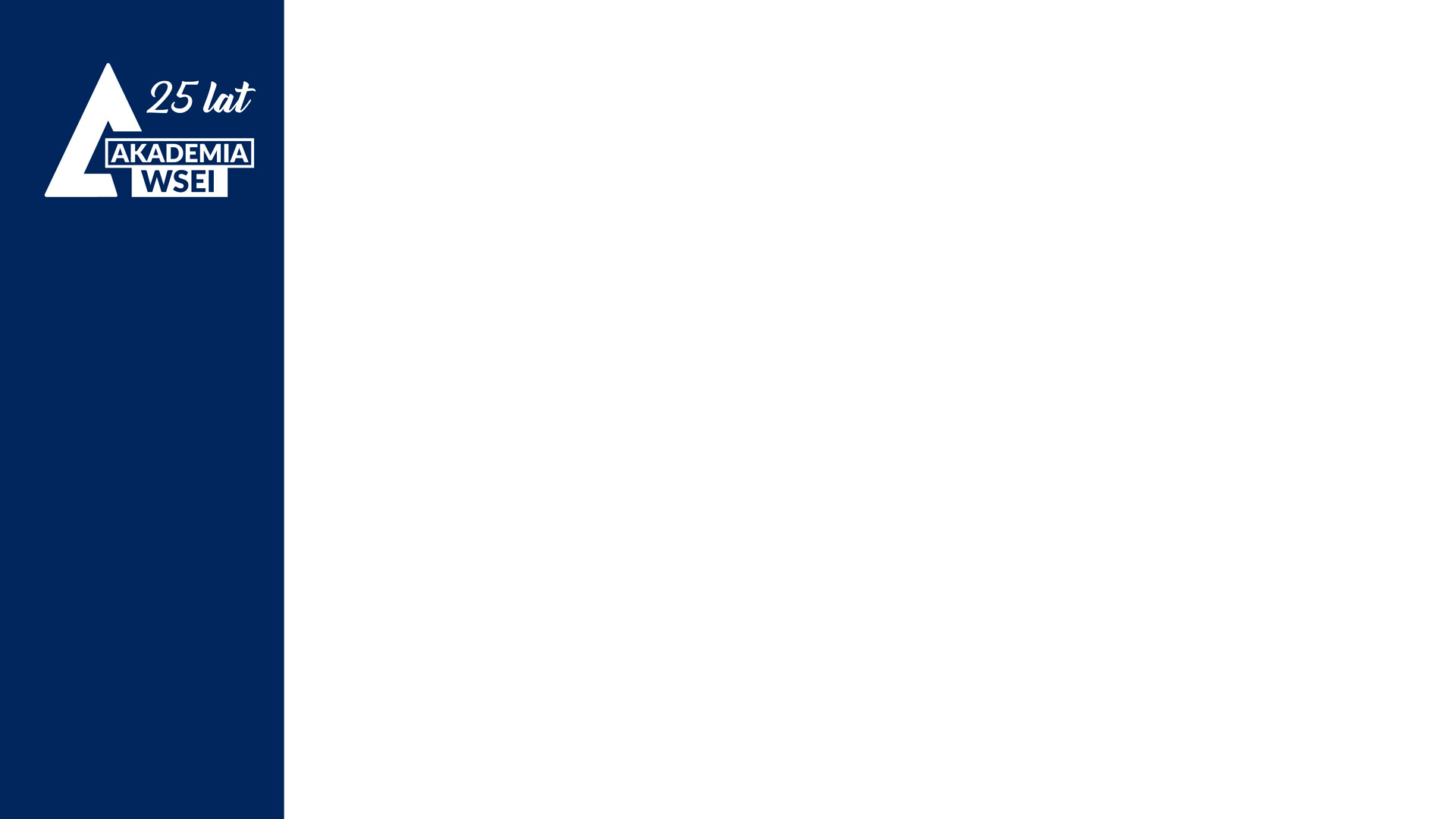 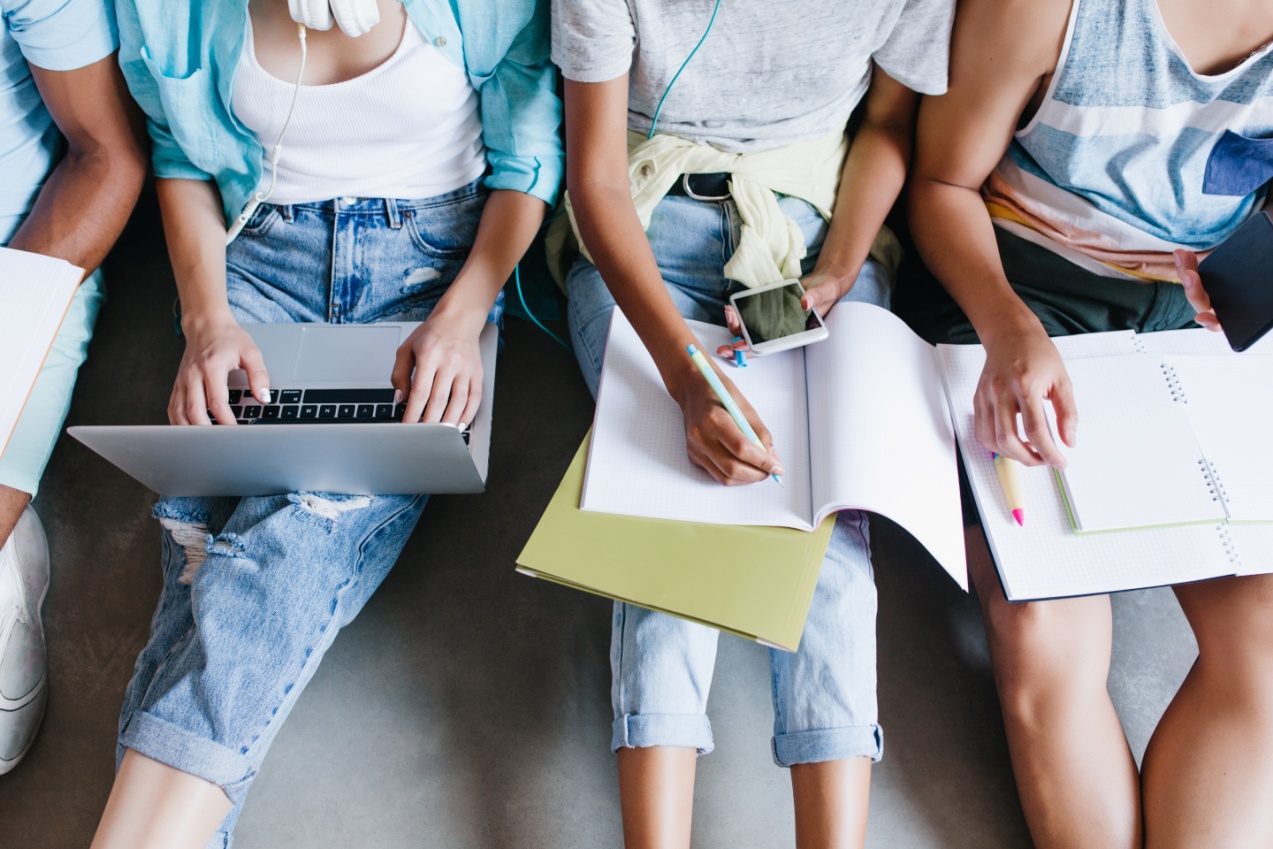 INFORMACJE POBOCZNE
Czyli „nawigacja” plansz a que quis eaquiaerro kluczowe frazy wyboldowane laborectas delliqu o dolcszczshfcor
Podpis do zdjęcia umieszczamy pod nim lub na bocznym pasku w informacjach pobocznych
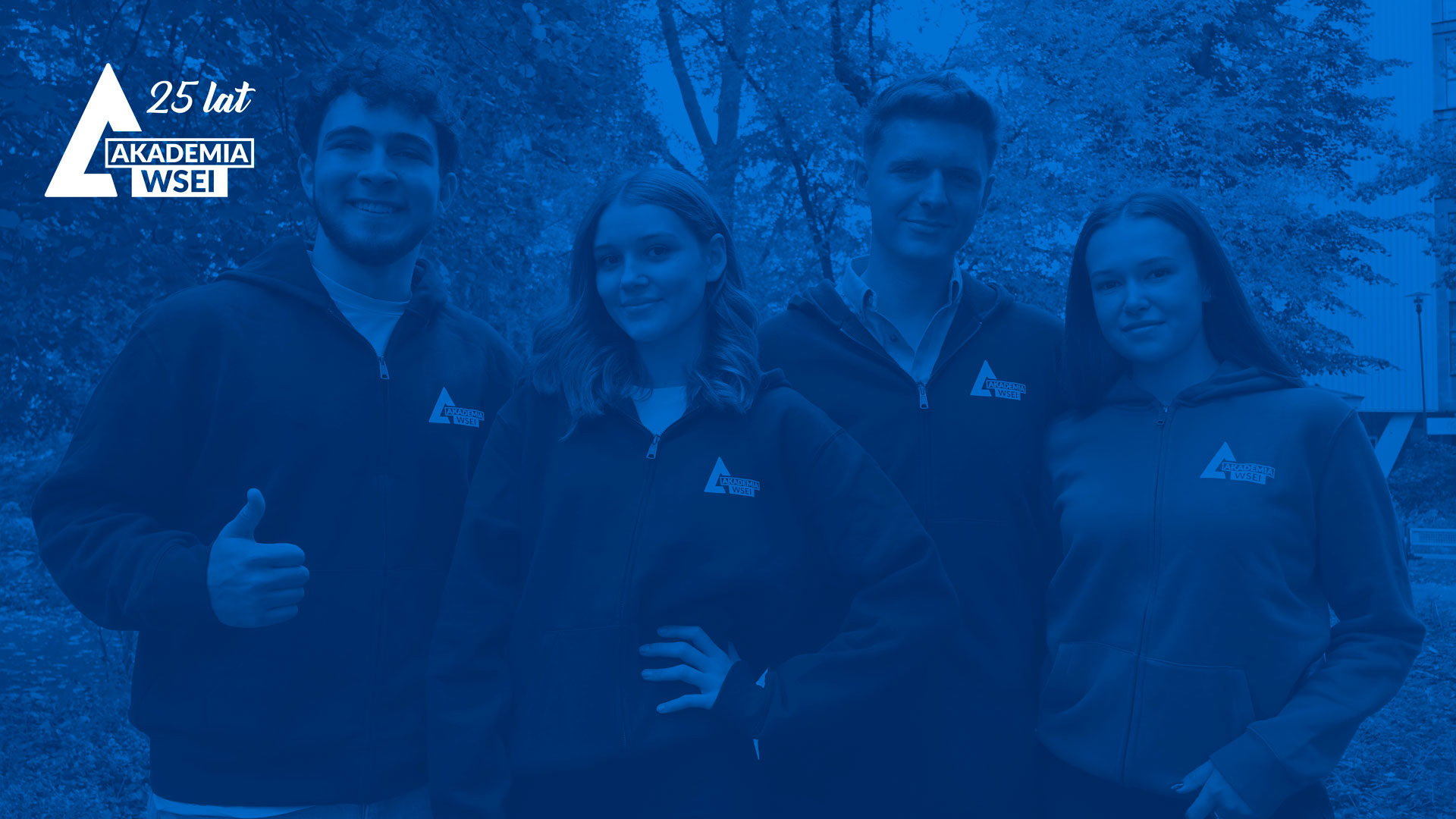 PLANSZA
ROZDZIAŁOWA
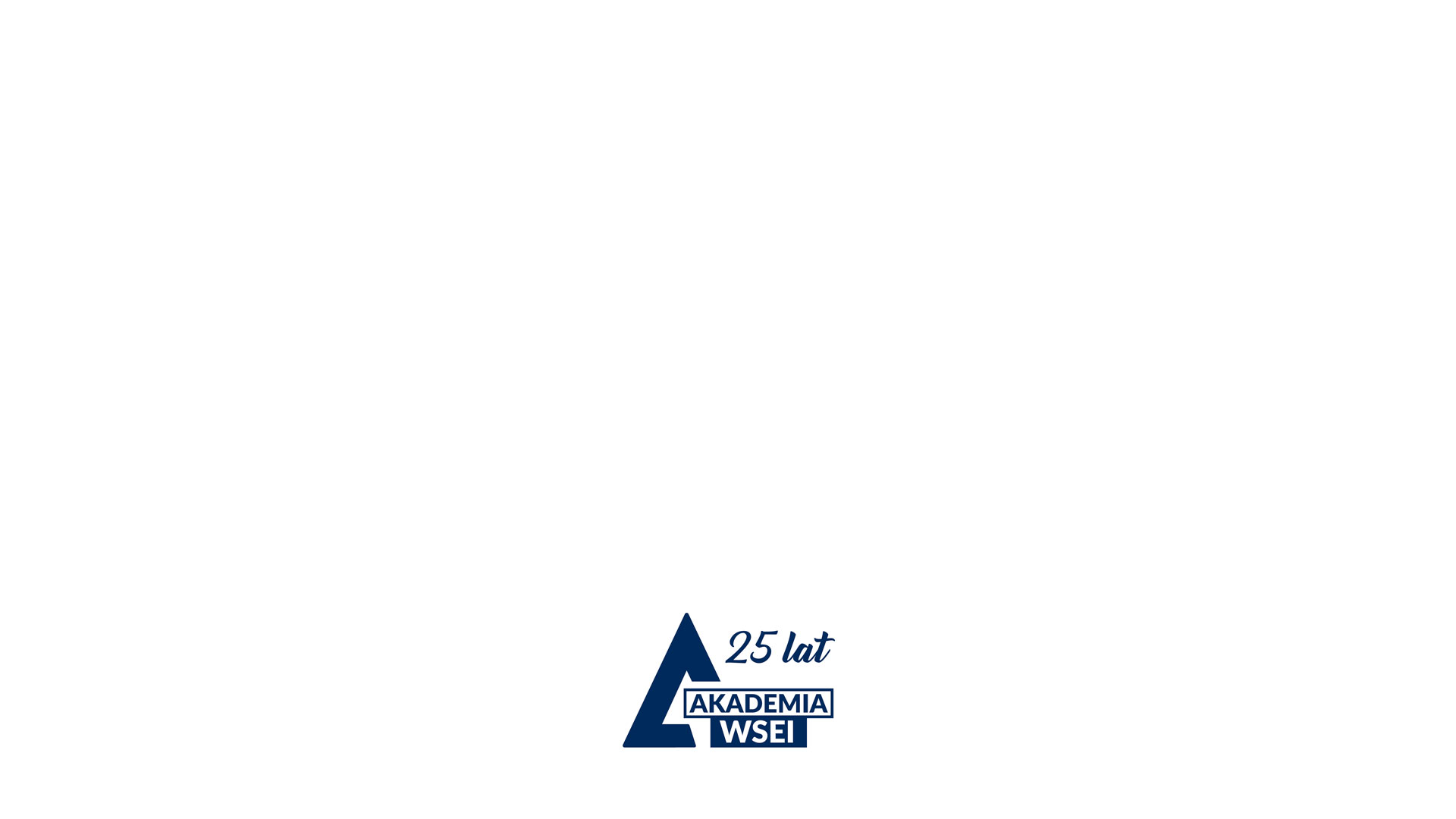 Plansza końcowa